LEZIONE DEL 18/03/2020

SECONDA PARTE
Formula di Poisson. Paragrafo 6.7
Consideriamo un vettore libero U definito nel sistema di riferimento solidale S. Nel generico SdR S solidale U sarà espresso:

 dalla terna us nel SdR S.

 dalla terna uΣ, nel SdR Σ.
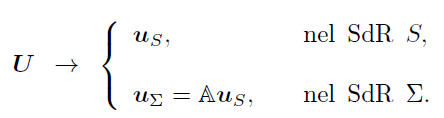 Quindi rispetto all’osservatore Σ, U varia sia a causa del moto di S, sia a causa della
“variazione propria” di U (ovvero quella “misurata” dall’osservatore solidale S ), che
dunque sarà
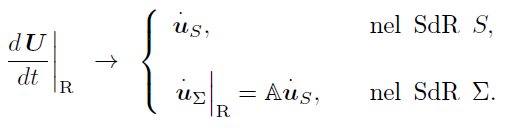 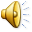 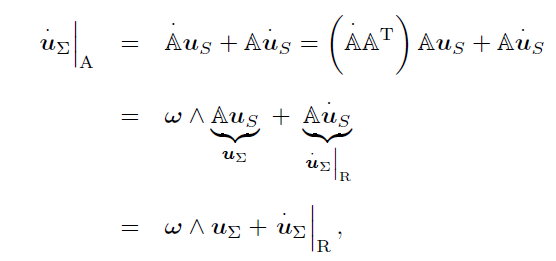 In accordo con le notazioni introdotte, avremo
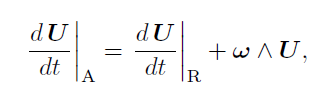 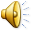 che è nota con il nome di  formula di Poisson
Cinematica relativa: l’accelerazione.  Paragrafo 6.9
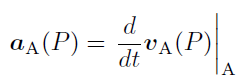 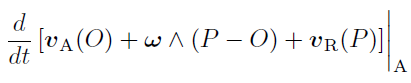 =
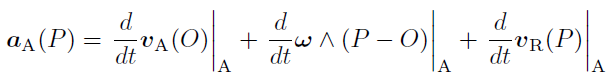 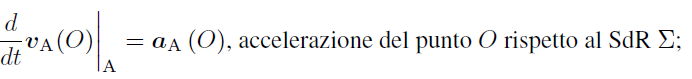 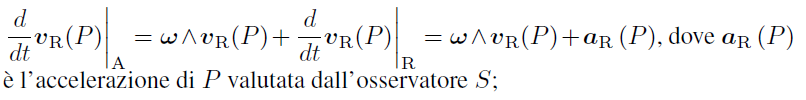 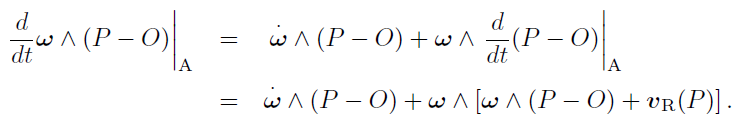 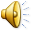 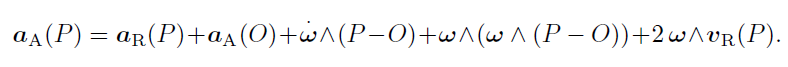 Accelerazionedi CORIOLIS
AccelerazioneCENTRIFUGA
L’importanza di questa relazione è dovuta al fatto che molto spesso i fenomeni meccanici sono osservati da sistemi di riferimento non inerziali.


Se poniamo                                        =        , la formula dell’accelerazione diventa




Esempi noti sono la deviazione dalla verticale nella caduta di un grave, la deviazione dalla direzione dei meridiani degli alisei, e il moto del pendolo di Foucault.
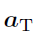 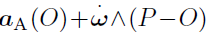 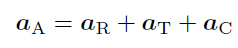 + aCE
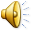 Composizione di moti rigidi. Paragafo 6.8
S
S’
Σ
O’
O
P
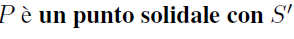 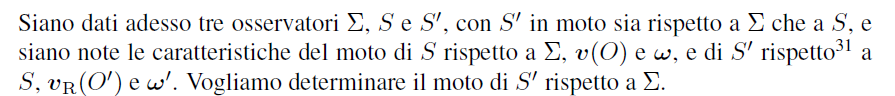 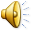 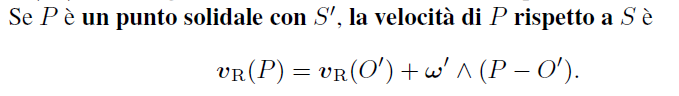 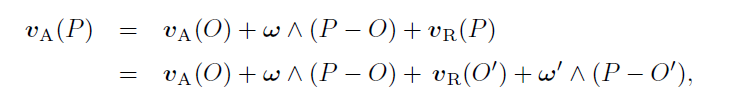 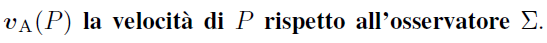 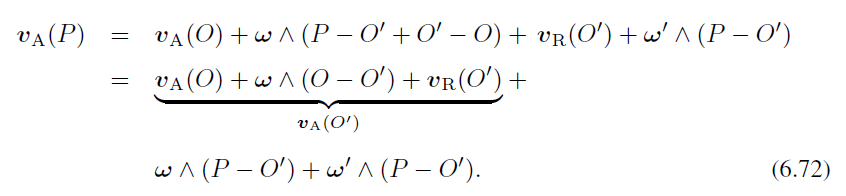 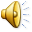 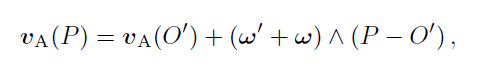 il sistema S′ compie rispetto a Σ un moto rigido di velocità angolare (ω′ + ω). Quindi nella composizione di due moti rigidi, le velocità angolari si sommano. Lo stesso vale se si compongono tre o più moti rigidi.